Oscar Owl’s
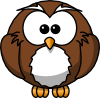 Magical Moving Pictures
Compiled by Fiona Gately, 2013.  
Oscar Owl Image: clker.com
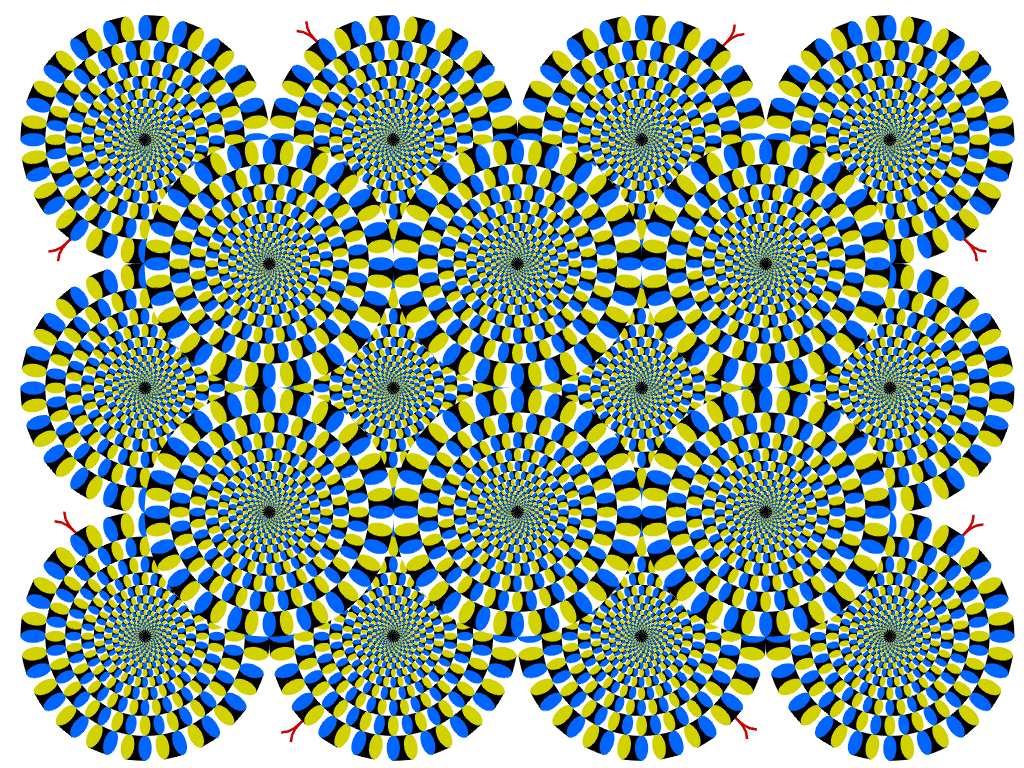 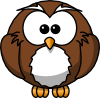 http://www.ritsumei.ac.jp/~akitaoka/index-e.html
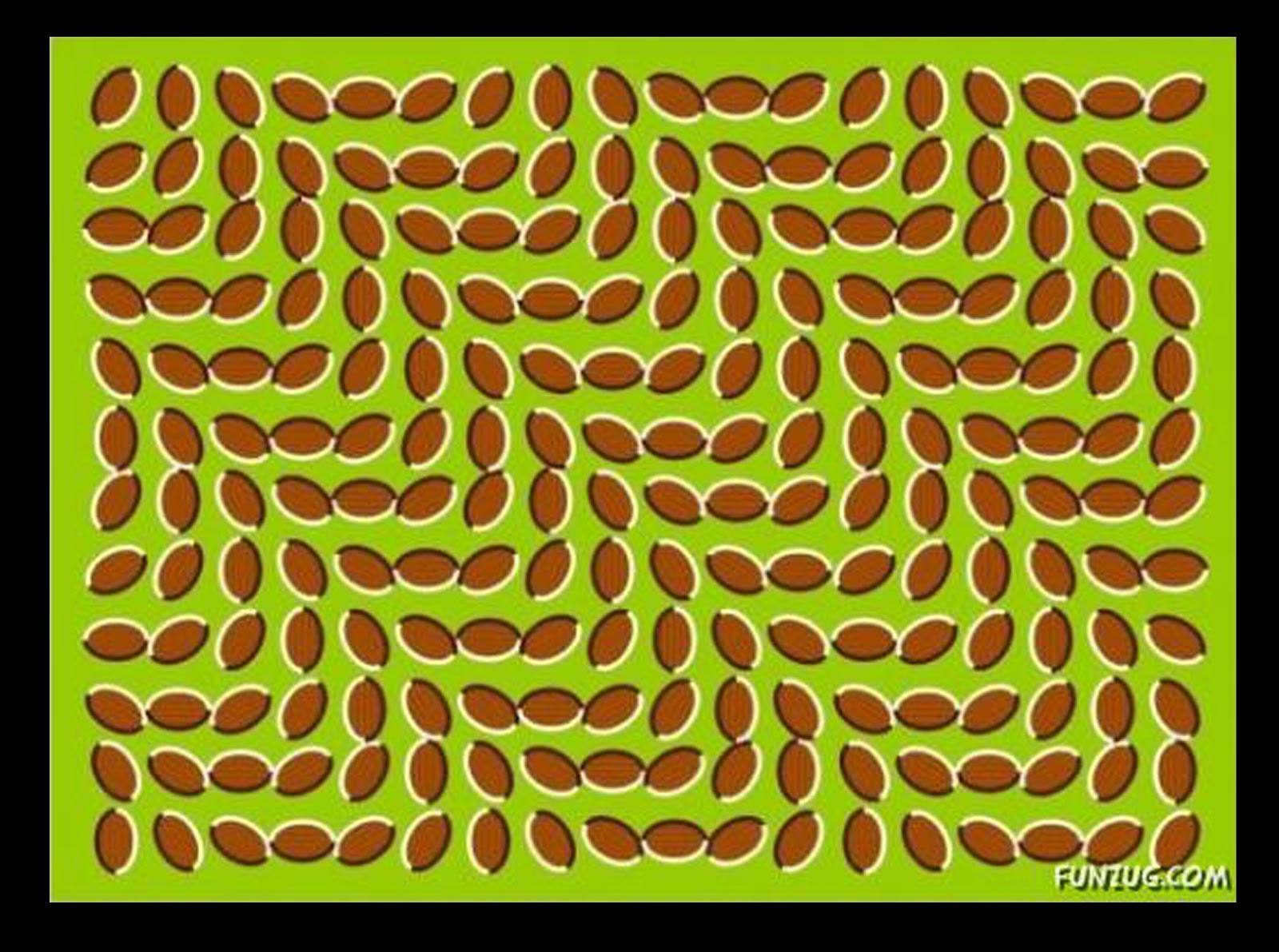 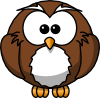 http://thilankawitharana.blogspot.com.au/
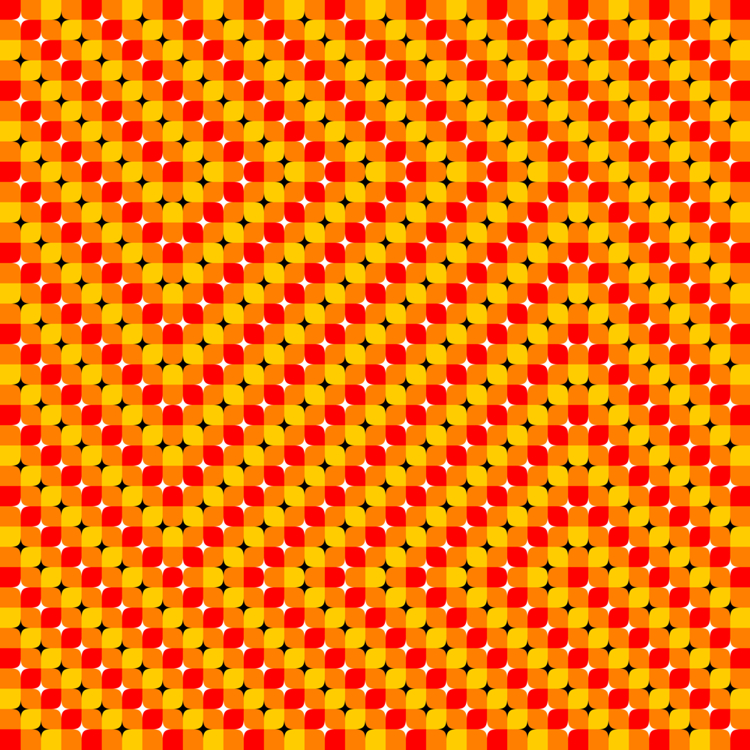 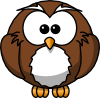 http://vi.sualize.us/optical_01_mighty_orange_patterns_optical_illusions_picture_6QM1.html
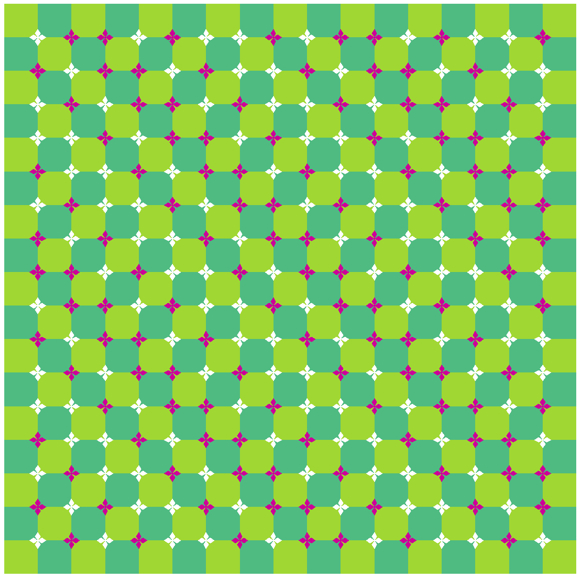 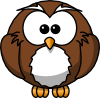 http://wirelessroadwarrior.blogspot.com.au/2008/01/optical-illusions.html
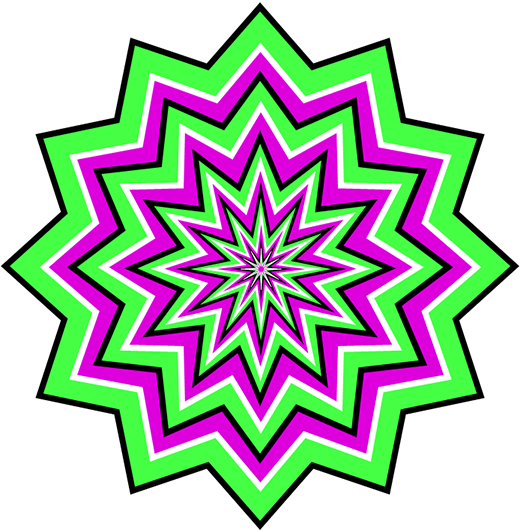 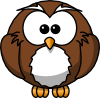 http://www.excelhero.com/blog/2010/05/excel-optical-illusions-12.html
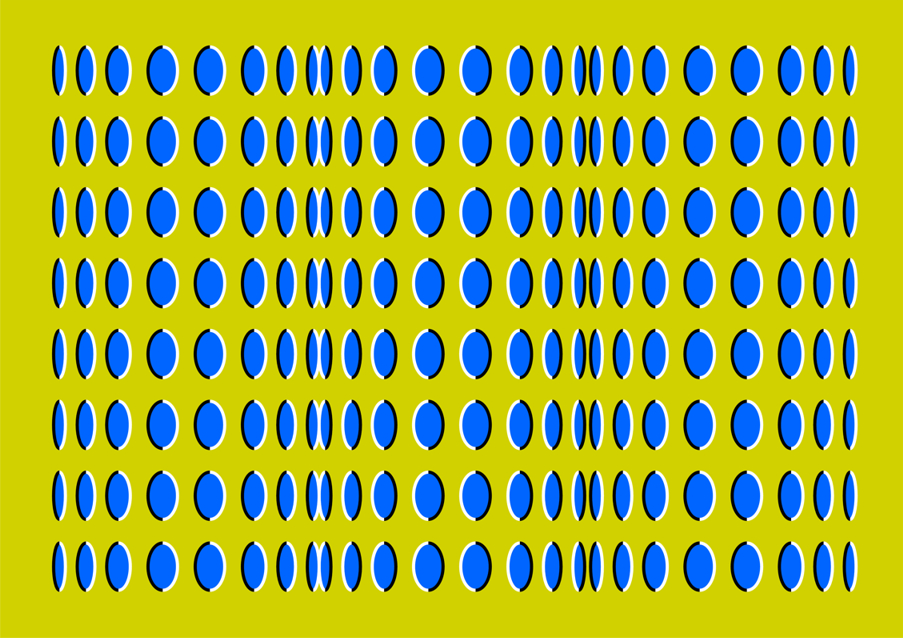 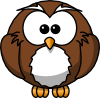 http://www.smscs.com/photo/optical_illusions_wallpaper.html
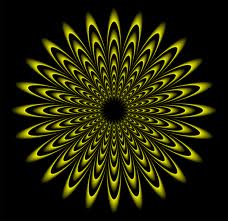 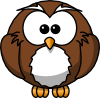 http://www.ritsumei.ac.jp/kic/~akitaoka/index-e.html
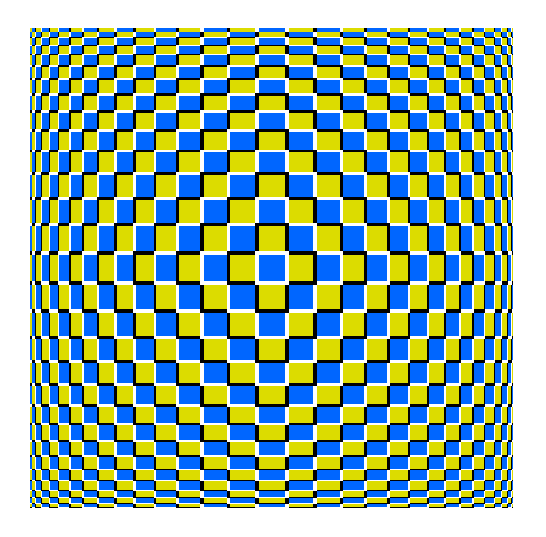 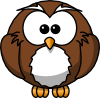 http://www.psy.ritsumei.ac.jp/~akitaoka/expcushe.html
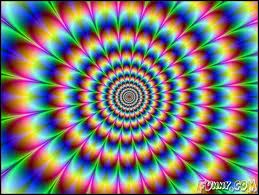 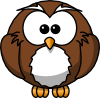 http://www.smscs.com/photo/optical_illusions_wallpaper.html
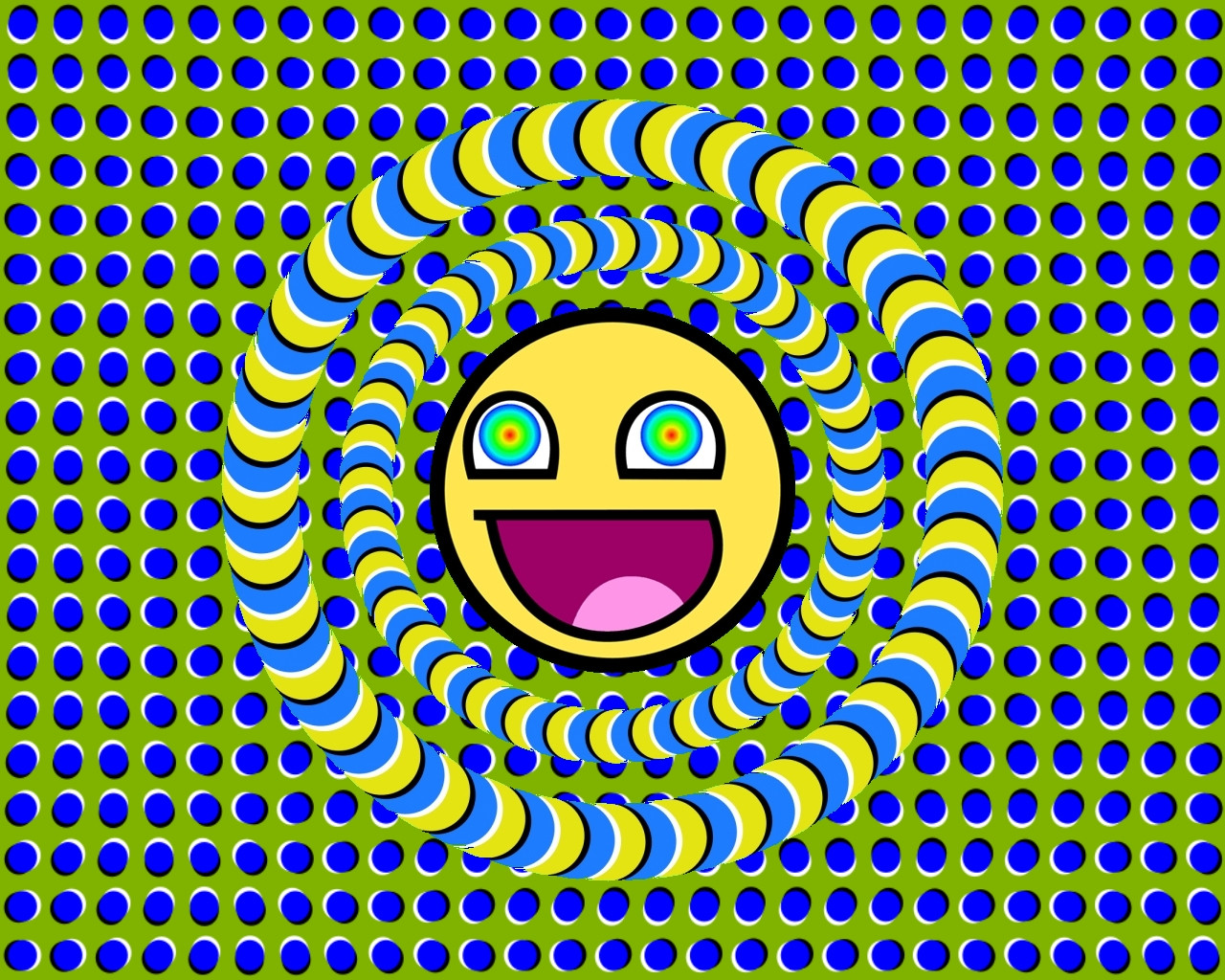 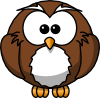 Fayfreethinkers.com
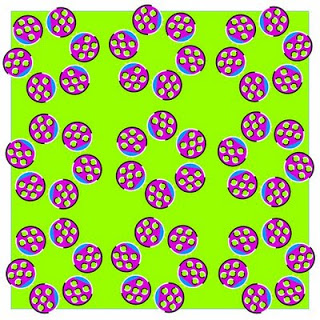 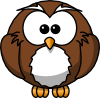 Opticalillusions99.blogspot.com
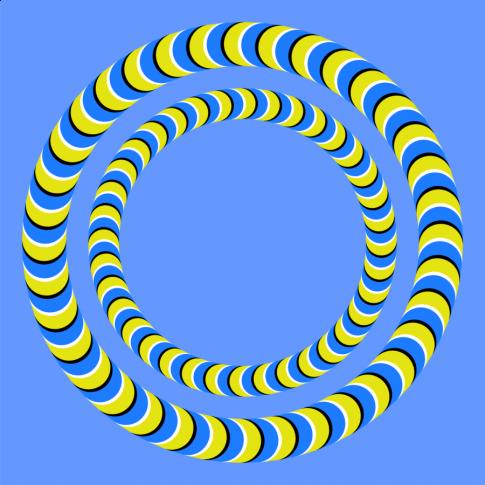 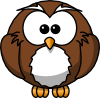 Kidspace.com
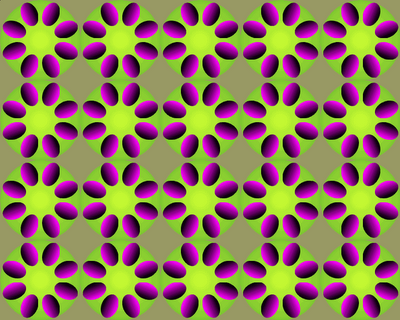 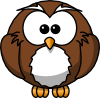 Voillusions.blogspot.com
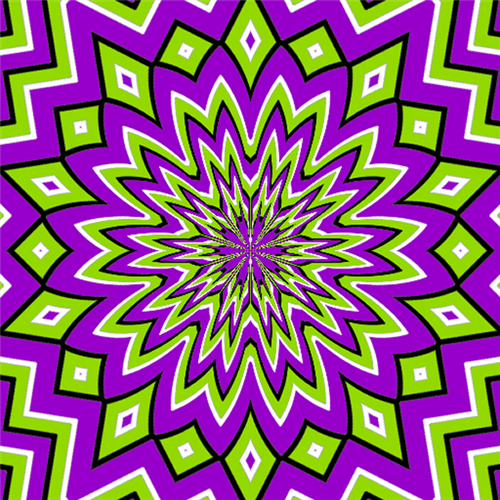 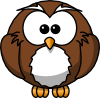 Forestville.com
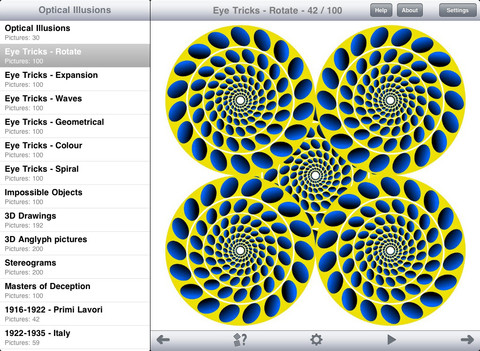 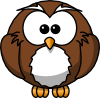 http://appfinder.lisisoft.com/app/1500+-optical-illusions-hd.html
Oscar Owl wants to trick you now!
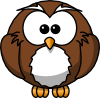 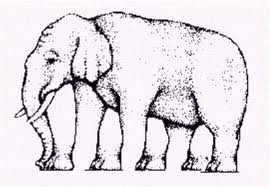 Thinkoutsidethebox.com
See if you can count the elephant’s legs!